B
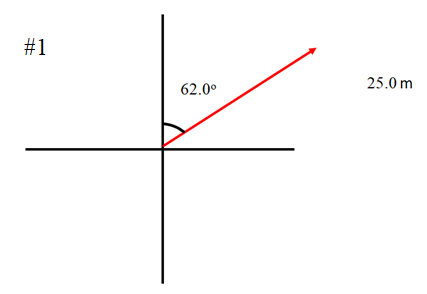 #1:  22.1 m x + 11.7 m y
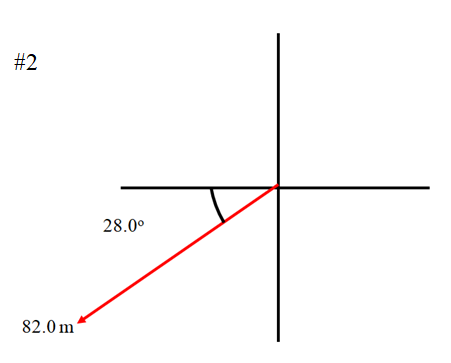 #2:   -72.4 m, x + -38.5 m y
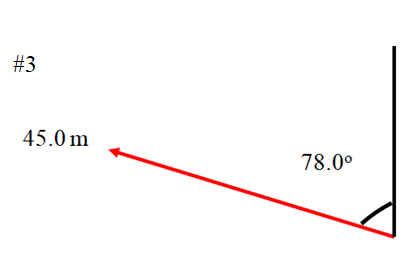 #3:  -44.0 m x + 9.36 m y
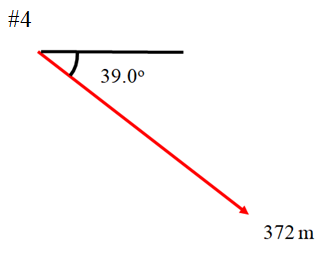 #4:   289 m x + -234 m y
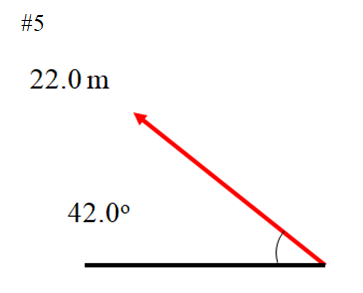 #5:    -16.3 m x + 14.7 m y
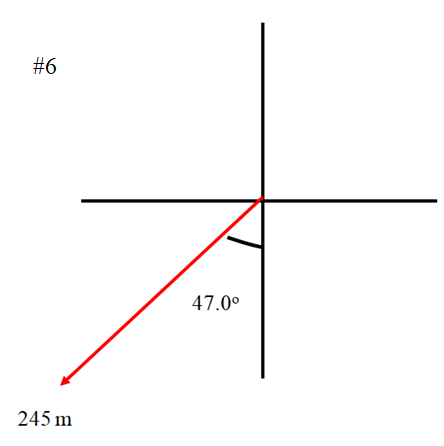 #6:    -179 m x + -167 m y
C
Ca
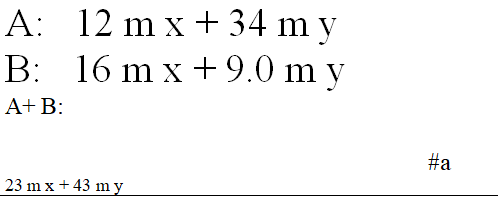 Cb
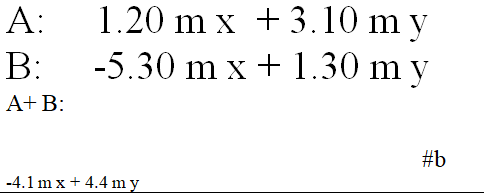 Cc
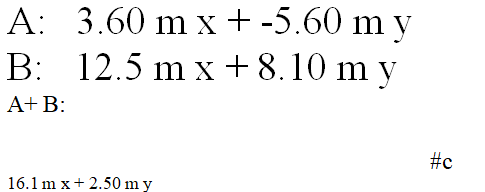 Cd
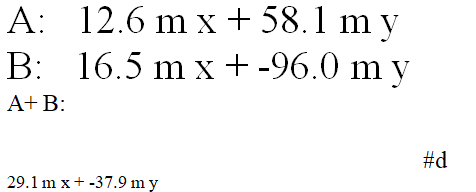 D
1) 6.00 m x + 8.00 m y
2) -4.50 m x + 6.40 m y
3) -5.12 m x + -3.90 m y
4) 56.3 m x + -37.0 m y
E
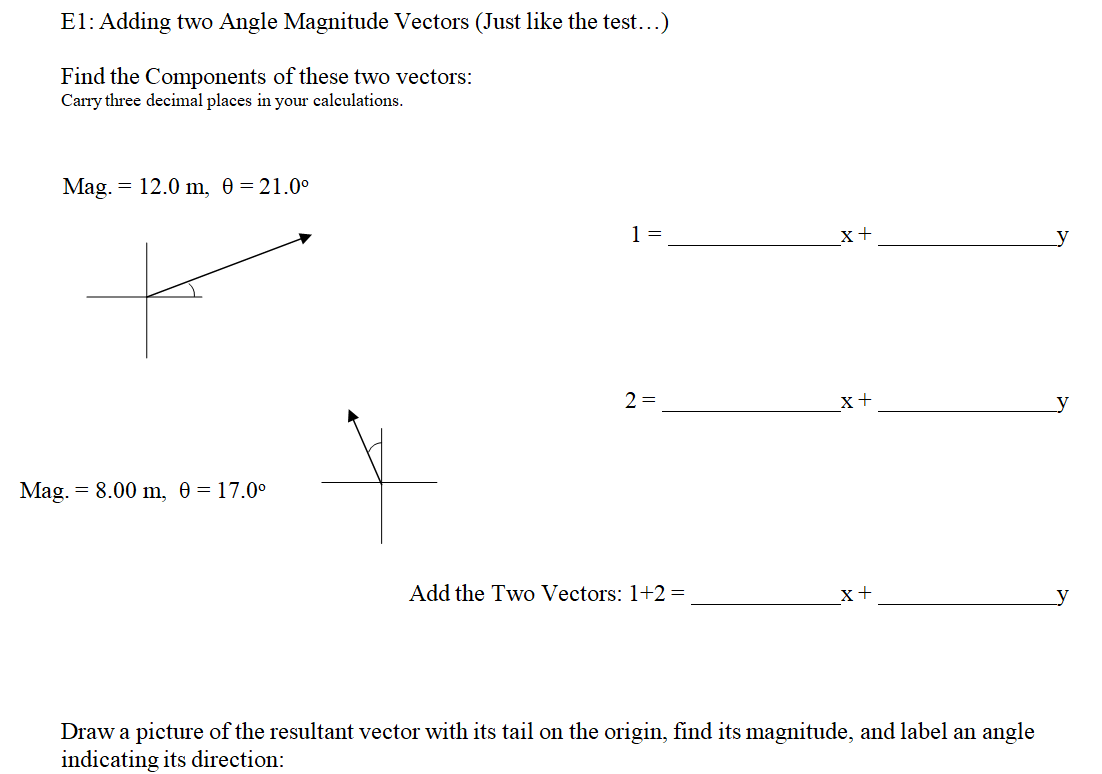 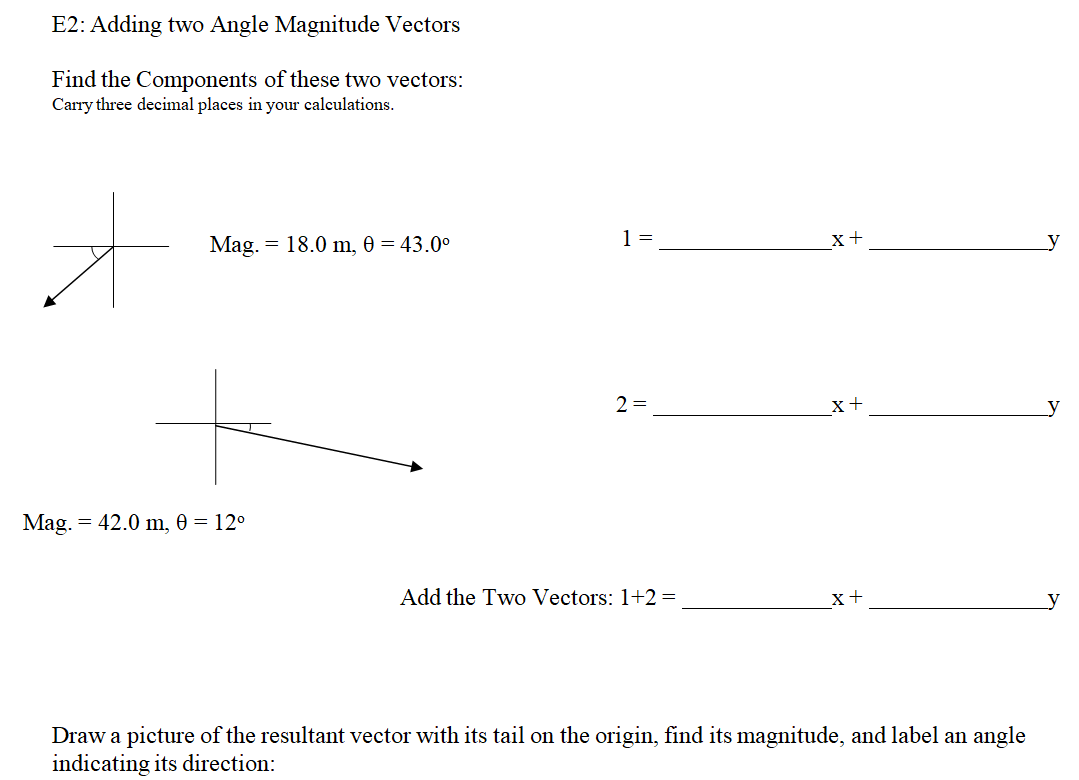 question
question
question